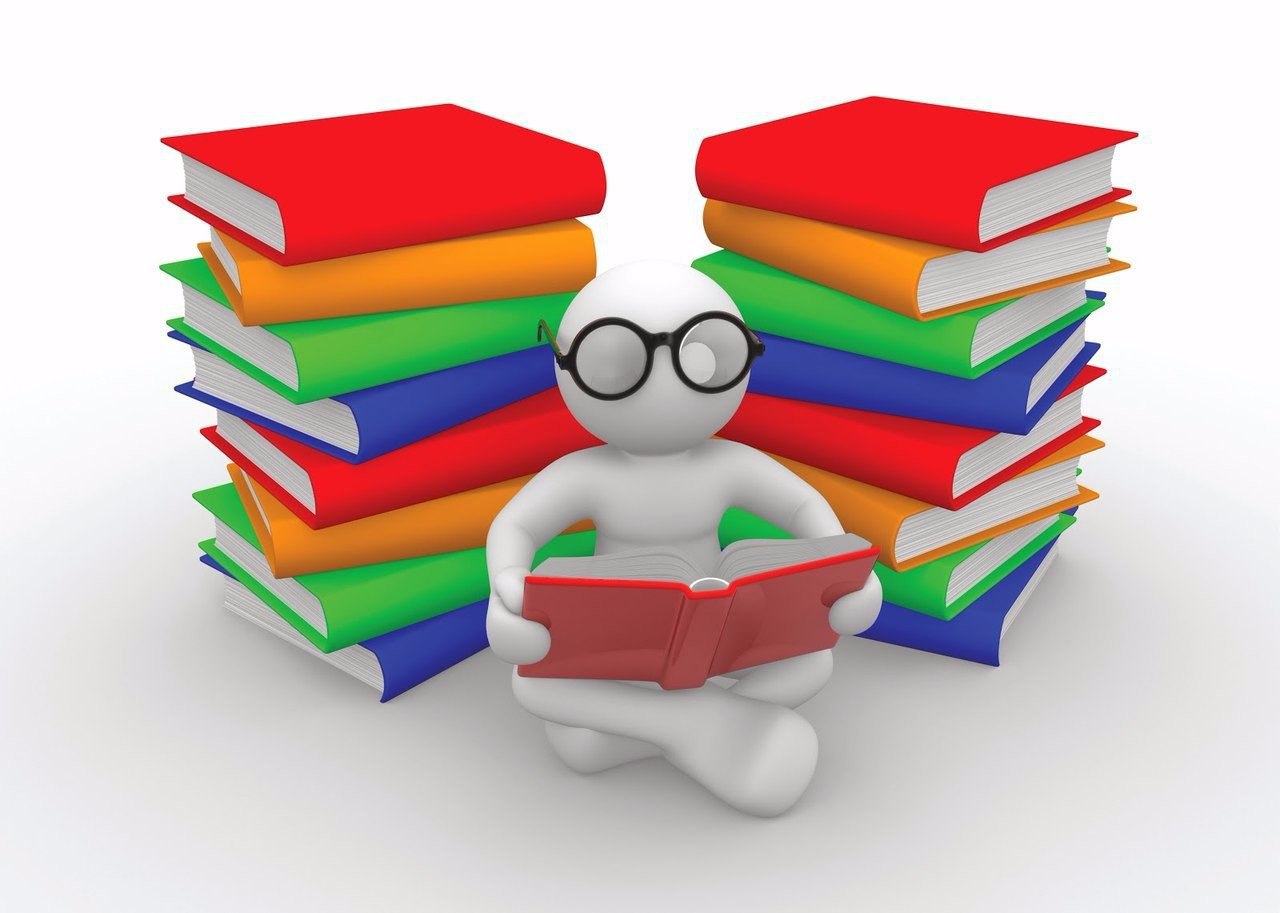 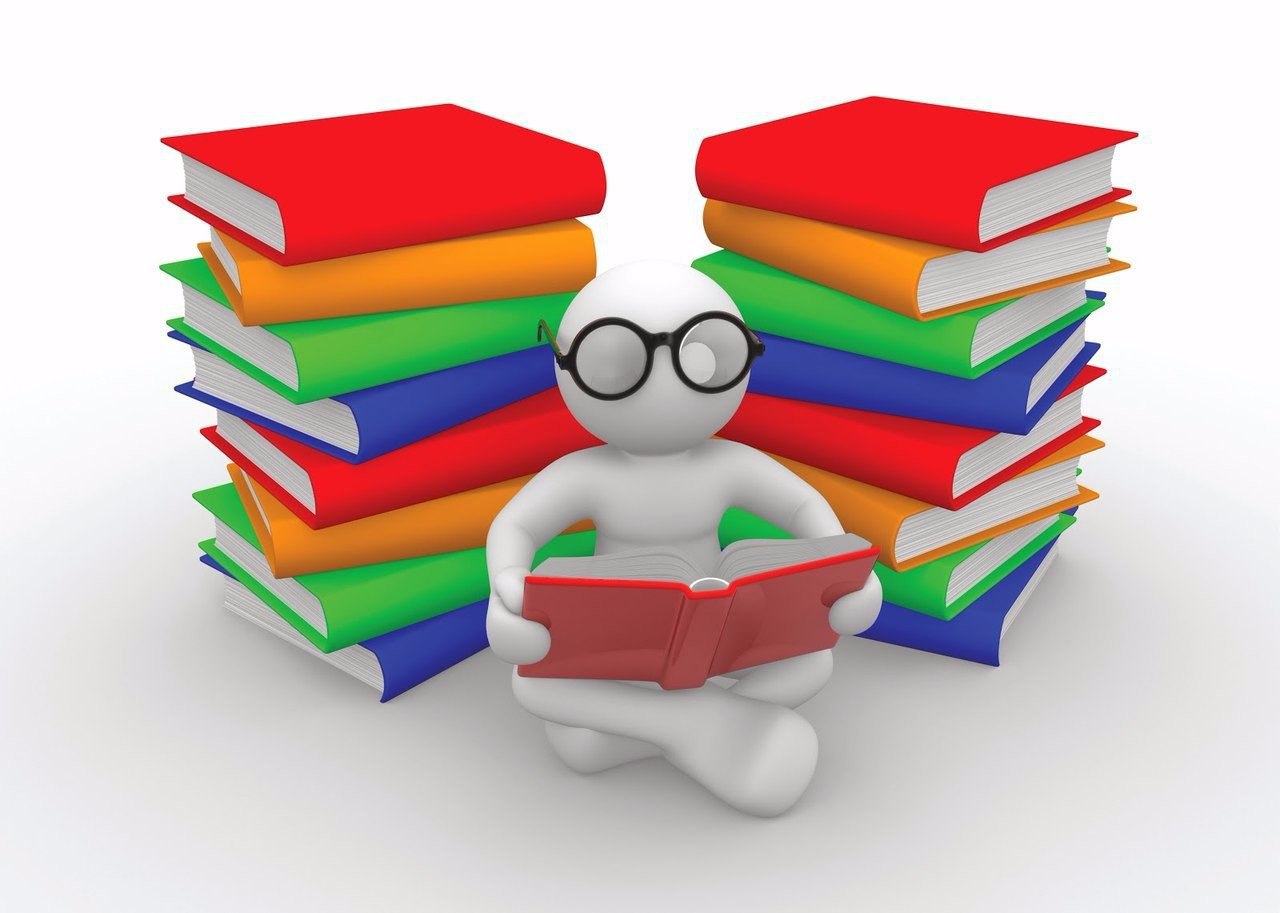 Мастер-класс
ФОРМИРУЮЩЕЕ ОЦЕНИВАНИЕ: ОЦЕНИВАНИЕ ДЛЯ ОБУЧЕНИЯ
Подготовила:
 учитель начальных классов 
МБОУ «Ашапская СОШ»
Сафина Е.В.
Отметьте в тексте:

Цель применения.
На что направлено?
Как организуется.
Какой период длится.
Как  подводится  итог
Кто проводит.
Цель  применения
Формирующее оценивание
Суммативное (итоговое) оценивание
Для корректировки деятельности учителя и учащихся в процессе обучения
Для констатирования уровня усвоенности знаний и сформированности умений и компетентностей у учащихся
На  что  направлено
Формирующее оценивание
Суммативное (итоговое) оценивание
Улучшение процесса обучения с учетом выявленных сильных и слабых сторон учеников
Определение уровня ЗУН и компетентностей при завершении изучения темы, раздела
Как  организуется
Формирующее оценивание
Суммативное (итоговое) оценивание
Выполнение различных видов проверочных работ
Наблюдение за учением
Какой  период  длится
Формирующее оценивание
Непрерывный процесс
Определённый период времени
Суммативное (итоговое) оценивание
Как  подводится  итог
Формирующее оценивание
Суммативное (итоговое) оценивание
Безотметочное оценивание. Предполагает обратную связь
Выставление отметок. Соотношения достижений с установленными нормами
Кто  проводит
Формирующее оценивание
Суммативное (итоговое) оценивание
Оценивание проводят все участники образовательного процесса в классе
Учитель
СПАСИБО ЗА ВНИМАНИЕ!